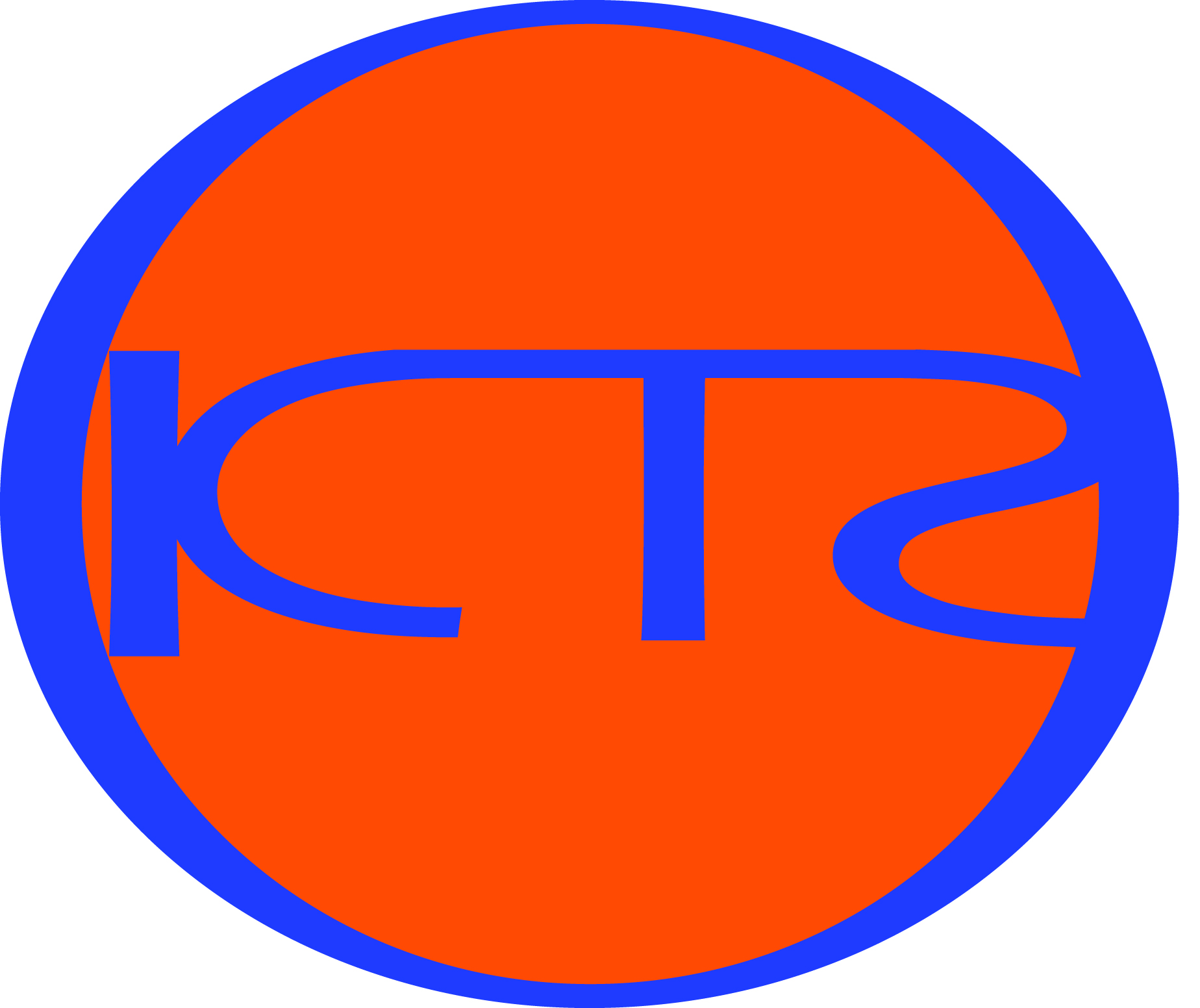 International Consortium for Telemetry SpectrumRegion 3 Report
Presented at ITC-2014 by
Darrell Ernst
Acting ICTS Region 3 Coordinator
Region 3 Report
No activity since last ICTS meeting
Have lost contact with all Australian ICTS members due to deployments or change of jobs

ITU Region III proposes 1435-1525 MHz band (so-called lower L-band for telemetry) as candidate for reallocation worldwide for broadband wireless service
Led by China, proposal supported by almost all Region III administrations, including Australia
RECOMMENDATION:  ICTS undertake initiative to reestablish ICTS Region 3 connections